Marketing internacional
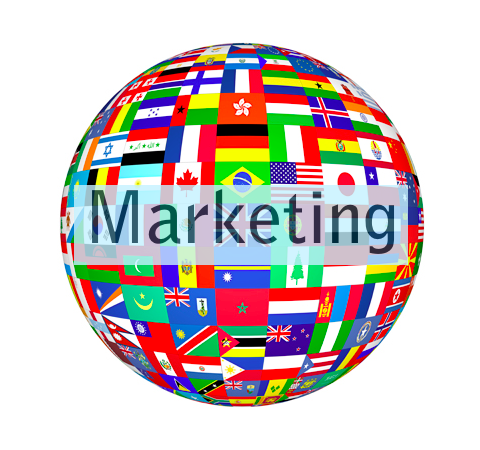 Expansión Internacional de la empresa

Investigación de mercados internacionales

Marketing mix
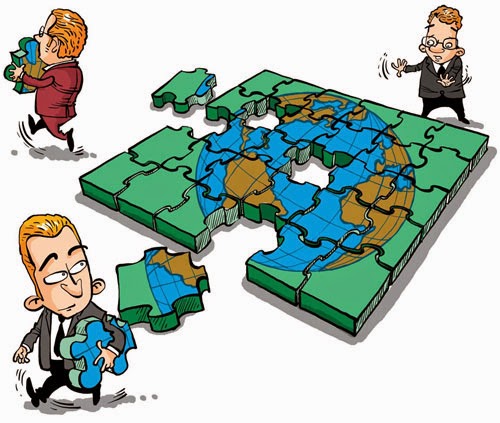 Quien puede exportar
Desde el punto de vista legal:

Todo aquel que se encuentre inscripto en el registro Nacional de Importadores-Exportadores
de la DGA.

REQUISITOS:

Solvencia económica

El contrato de sociedad o estatuto de la empresa 

Certificado de buena conducta
Pasos para registrarse
www.afip.gob.ar

Alta en el Sistema Registral

Validación de los integrantes del directorio

Verificación de domicilio de la empresa

Ratificación de operador aduanero/alta

Registro de datos biométricos (foto, firma, huella dactilar, etc.)

Otros registros especiales de acuerdo al producto.
Desde el punto de vista comercial
Podrán exportar quienes posean una estructura apropiada
 y un producto competitivo.
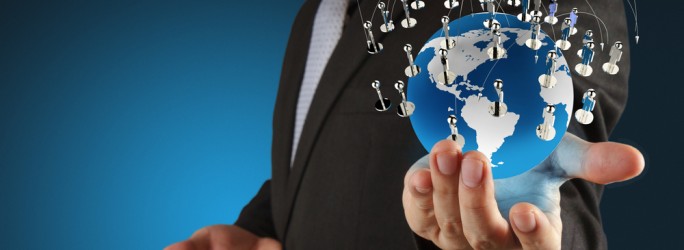 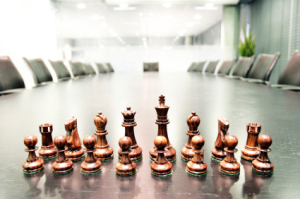 Y desde el punto de vista estratégico…….?
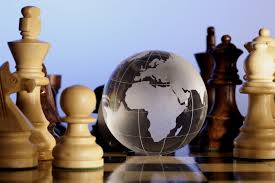 Exportar es…
Ampliar la presencia de la empresa en otros países del mundo.
Insertarse en el mercado mundial de manera continua y sostenida.
Aspectos a tener en cuenta para exportar:
Capacidad Productiva.

Capacidad Comercial.

Capacidad Financiera.

Organización.

Conocimiento de los mercados de destino.

Disposición para realizar inversiones.
Como prepararse?
Planificar las actividades a mediano y largo plazo.

Ofrecer los productos que el mercado requiera.

Cumplir con los plazos de producción y entrega.

Comenzar con un plan de comercialización definido.

Realizar un exhaustivo análisis de los medios de comercialización a utilizar.
Comercialización internacional: Definición
Es la técnica de gestión empresarial a través de la cual la
 empresa  pretende obtener un beneficio aprovechando las
 oportunidades que  ofrecen los mercados externos y haciendo frente a la
 competencia internacional.
Comercialización internacional
OBJETIVOS:

Alcanzar las metas fijadas en los mercados externos.

Para ello, tener en cuenta:


                                             
                                              
                                                 Análisis FODA de la empresa.
Gestión de comercialización internacional
La empresa debe o no dedicarse al MKT internacional?

Elección de estrategias comerciales.

Elegir estrategia global o multidoméstica.

Seleccionar el/los mercado/s.

Formas de entrada.

Línea de productos a comercializar.
Es Shakira un negocio internacional?
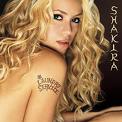 Elementos del entorno internacional
ENTORNO
INTERNACIONAL
Factores económicos
Análisis de variables macroeconómicas.

Aspectos demográficos.

Consumo.

Infraestructura.
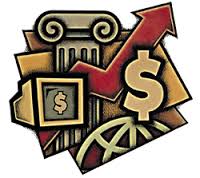 Entorno económico
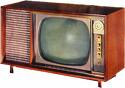 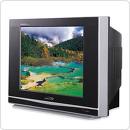 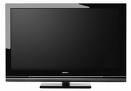 Factores culturales
Idioma verbal

Idioma no verbal

Religión

Valores y actitudes

Comportamientos y costumbres

Elementos materiales

Estética

Educación

Instituciones sociales.
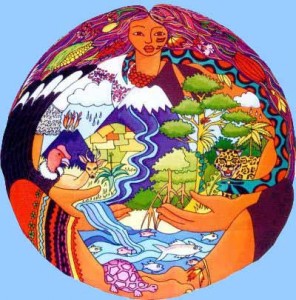 Entorno cultural
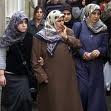 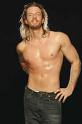 Entorno legal
Licencias

Aranceles

Cupos

Impuestos 

Controles administrativos de fronteras

Barreras técnicas
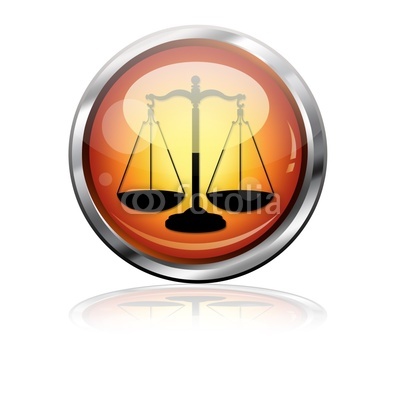 Entorno legal
Entorno legal
Factores políticos
Control de cambios.  Restricciones a importaciones.

Conflicto político.

Estabilidad.
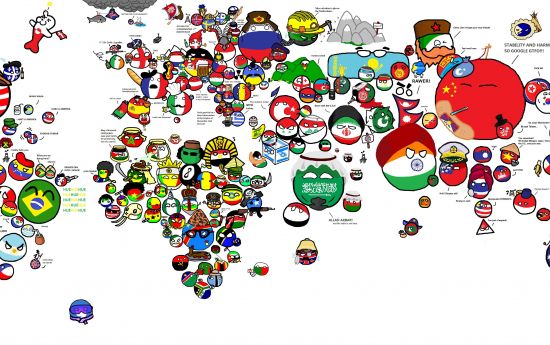 Competencia Internacional
Identificación de los competidores extranjeros.

Evaluación de la estrategia y objetivos en cada mercado.

Análisis de las características de los mercados externos.

Evaluación de las debilidades y fortalezas de las empresas.

Anticipación ante la reacción de la competencia.
Obstáculos en el proceso de internacionalización.
Financieros

Comerciales

Logísticos

Legales
El 48% de la PYMES no desea exportar:


Motivación 

Fracasos anteriores

Inexperiencia

Falta de rrhh
Proceso de internacionalización
La internacionalización de la empresa debe realizarse
 en forma gradual y progresiva.
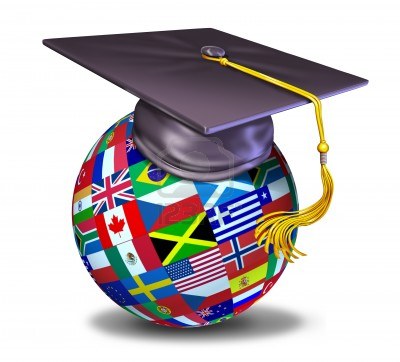 Pasos del proceso exportador
La empresa no desea exportar.

La empresa atiende pedidos.

La empresa estudia la posibilidad de exportar.

La empresa exporta experimentalmente.

La empresa consolida su experiencia exportadora.

Selecciona los mercados mas convenientes.

La empresa se convierte en global.
Etapas de la internacionalización
Exportador interesado parcialmente.

Exportador experimental.

Adaptación de la exportación.

Establecimiento filiales de venta.

Establecimiento subsidiarias de producción.
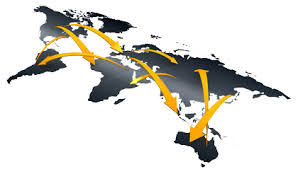 Estrategias de inserción en el mercado internacional
Exportación directa.

Licencia.

Empresa conjunta o Joint Venture.

Propiedad directa.
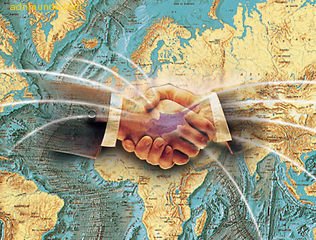 Ventajas de la internalización
PRODUCCION

Ventajas competitivas en los factores de producción

Utilización de toda la capacidad productiva

Economías de escala

Racionalización optima de la producción.
COMERCIALIZACION

Acceso a mercados ampliados

Mejora de la imagen

Supresión de barreras comerciales

FINANZAS

Diversificación de riesgos

Financiación internacional

Obtención de ventajas fiscales

RRHH

Aprendizaje continuo
Las diez C de la exportación
Costo
Calidad
Capacidad
Continuidad
Conducta
Conciencia
Cooperación
Competitividad
Coordinación
 Cambio
Buscar el éxito
Disponer de información

Marketing Mix

Recursos necesarios
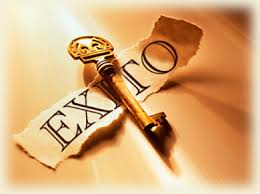 He fallado una y otra vez en mi vida, por eso he conseguido el éxito.
Las personas no son recordadas por el numero de veces que fracasan,
 sino por el numero de veces que tienen éxito.
Edison
Investigación de mercado internacional
Quiénes pueden hacer investigación de mercados?
Investigación de mercado internacional
Consiste en la recolección sistemática  (planeada y organizada), 
registro y análisis de la información sobre los problemas relacionados
 a la comercialización de bienes y servicios a nivel internacional.
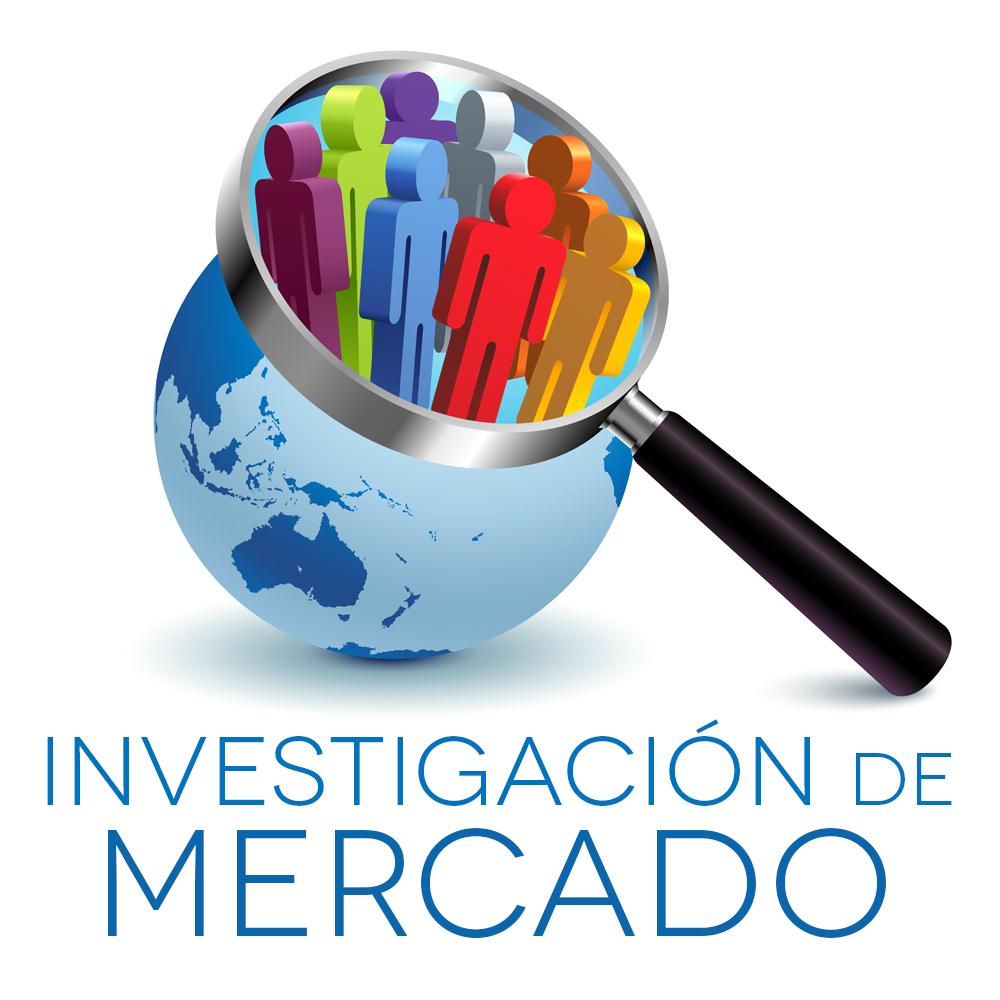 Como hacer una investigación del mercado extranjero
Clasificar el producto en NCM.

Encontrar países con el mercado mas acordes para el producto

Determinar las barreras de entrada a cada país

Definir y reducir aquéllos mercados de exportación que persigue la empresa

Recabar información hablando con empresas locales u otras empresas que estén haciendo 
negocios internacionales.

Investigar esfuerzos exportadores de la competencia
Bibliotecas
Cámaras de comercio
Bancos
Organizaciones de consumidores
Empresas
Etc.
Fuentes 
secundarias
INFORMACION
Observación Directa
Entrevista en profundidad
Grupos de discusión
Entrevista Semi-Estructurada
Técnicas
Cualitativas
Fuentes 
Primarias
Entrevista Estructurada
Encuestas
Panel de Informadores
Compra Fingida
Técnicas 
Cuantitativas
FUENTES SECUNDARIAS
VENTAJAS
-Costo relativamente Bajo.
-Fácil Acceso e información disponible
DESVENTAJAS
-Veracidad de la Información.
-Grado de actualidad.
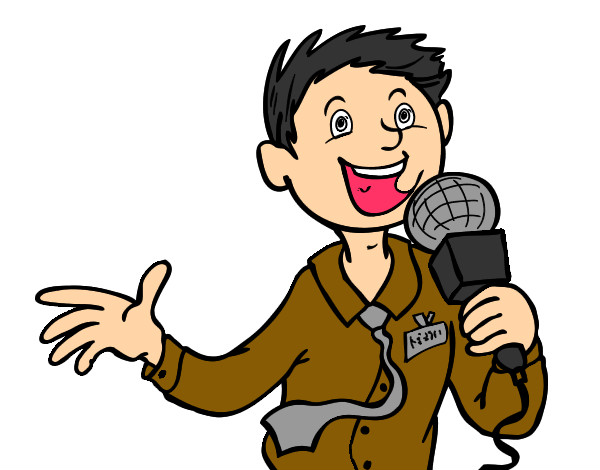 FUENTES PRIMARIAS
VENTAJAS
-Confiabilidad de la Información.
Datos generados a medida de la investigación.
-Información veraz y actualizada
DESVENTAJAS
-Costos elevados
-Acceso más dificultoso
-Poco tiempo de vida útil
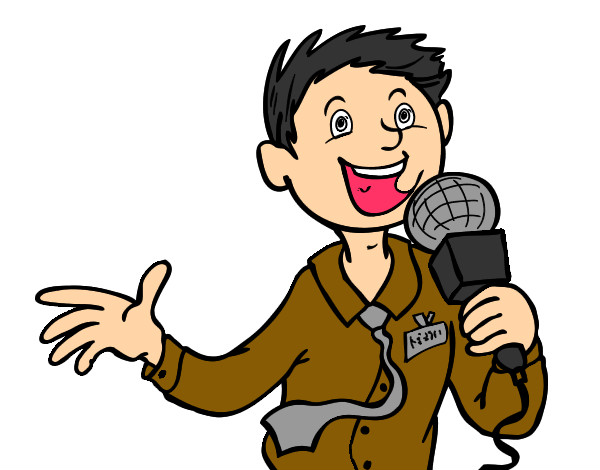 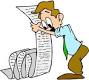 PLANIFICACION DE LA INVESTIGACION
Definición del problema


Reconocer la necesidad de la Investigación


Estimar los beneficios de la Investigación


Determinar los objetivos de la investigación
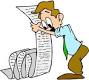 Determinar los requerimientos de información secundaria


Determinar necesidad de información primaria


Procesamiento y análisis


Conclusiones de la Investigación.
PROCESO SECUENCIAL PARA INVESTIGAR POTENCIALES MERCADOS EXTRANJEROS
Etapa uno 
Selección preliminar mercados de país atractivo 
Pregunta Clave a:
¿Qué mercados extranjeros justifica una investigación detallada?
Etapa dos 
Evaluación del potencial de mercado  
Pregunta Clave a:
¿Cuál es la demanda agregada actual de cada uno de los mercados seleccionados ?
Etapa tres
Análisis del potencial de venta de la Empresa 
Pregunta Clave a:
¿Qué  tan atractiva es la demanda potencial para los productos y servicios de la empresa?
ENFOQUES DE EXPORTACIÓNSEIS PREGUNTAS CLAVES
¿POR QUE ? 

 ¿CUANDO ?

 ¿DONDE ?

 ¿QUE ?

 ¿COMO?

¿A QUE PRECIO?
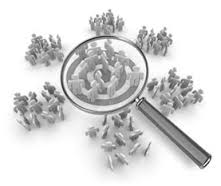 MARKETING MIX
Las 4 P del MKT
PRODUCTO

PRECIO

PLAZA 

PROMOCION
Producto
Complejo de elementos tangibles e intangibles que distingue a la empresa  de otras empresas en el mercado.
Estandarización
Adaptación
Segmentación
Diferenciación
Percepción ante lo importado
Marca país
Camuflaje
PRODUCTO
Marca
Información comercial
Adaptación
Segmentación
Diferenciación
Entorno físico (clima, topografía)

Cultura
Economía
Instalación
Posicionamiento
Empaque
Beneficio o servicio básico
Nombre
de marca
Calidad
Entrega y crédito
Servicio pos venta
Estética
País de Origen
Garantía
ELEMENTOS
DEL PRODUCTO
Estandarización ó Adaptación?
Alta
Necesidad de Adaptación
Grado de contenido cultural
Baja
industrial/tecnología intensiva
Naturaleza del producto
Adaptación estratégica a mercados extranjeros
Consumo no duradero
Penetración
Diferenciación
Escalera 
Diferenciación
Logística
Aranceles
Divisas
Incoterms
Costeo Variable
Dumping
Marca país
Precio
Entorno competitivo
liderazgo
Exportación directa
Trading Companies
Agente de Ventas
Representante
Distribución Física
Embarque
Almacenamiento
Aduanas
Franquicias
Inversión Extranjera
Joint Venture
Plaza
Negocios Internacionales
¿COMO EXPORTAR?
Directa--------------------------------------------
Ser exportador
Por terceros----------------------------------------
Otro exporta
Indirecta--------------------------
Trading companies
Broker
Consorcio de exportación
Promoción = Comunicación
“La promoción es el conjunto de actividades, técnicas y métodos que se utilizan para lograr objetivos específicos, como informar, persuadir o recordar al público objetivo, acerca de los productos y/o servicios que se comercializan".
Distribución Física
Embarque
Almacenamiento
Aduanas
Promoción para pymes
¿Es posible?
Ferias y exposiciones
WEB
Estandarización
Localización
PROMOCION
Barreras
Culturales
Comunicación
Legislativas
Competitivas
Herramientas Promocionales
LA VENTA PERSONAL

LA PUBLICIDAD

LA PROMOCIÓN DE VENTAS

LAS RELACIONES PÚBLICAS
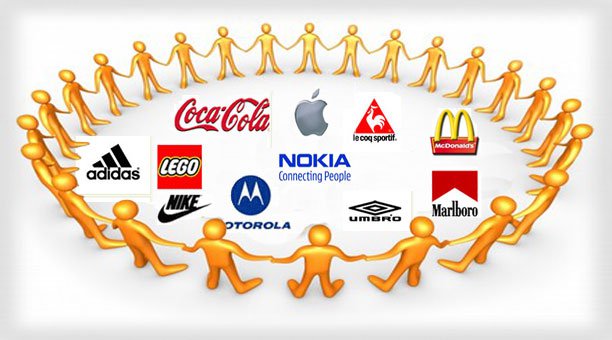 Medios de promoción
Catálogos en el idioma del país al cual se desea acceder.

Uso de Plataforma Internet:    	
Participación en eventos

Invitación a compradores o especialistas.

Participación en misiones empresariales.
FACTORES DE ÉXITO A TENER EN CUENTA:
Precios competitivos.

Estrategia de comercialización adecuada.

Optima calidad del producto.

Distribución acorde a los requerimientos locales.

Capacidad económica de la empresa.

Correcta publicidad y promoción
“Un emprendedor ve oportunidades allá donde otros solo ven problemas”.
 Michael Gerber.
MUCHAS GRACIAS!!!!!!!!